Online Legal ResearchOutside of Lexis and WestLaw
Oct. 17, 2012
St. Mary’s University Law Library
Wilhelmina Randtke
wrandtke@stmarytx.edu
[Speaker Notes: Hello.  I’m glad you came with other things going on today during the lunch hour.

I’m Wilhelmina Randtke.  I’m the Electronic Services Librarian at the law library.  In the past, I’ve worked in employment and administrative law and in web development.  Here, I’m the person you contact, if you ever have a problem with getting to an online resource.

If you ever need to contact me, you can find my information here (on the staff directory of the law library website), and you can find my]
What’s not in Lexis and WestLaw
Information about your case
Ex:  When is my next hearing?
Ex:  What is the plaintiff’s current address?

Administrative law
Ex:  Tax law
Ex:  Federal grant requirements
Ex:  Anything with a state agency

International law
Overview
Search engines
Advanced search features
Search engine has gaps in what it indexes
Court dockets
We’ll look at a sample docket
Specialized research databases
Know these exist, and how to find one
Some tools to look across these
Search engines
Today:
“Advanced Search” features
What they don’t do
They DON’T INDEX EVERYTHING!
Also important:
Learn how search engines work, what they push to the top, and how each personalizes results.
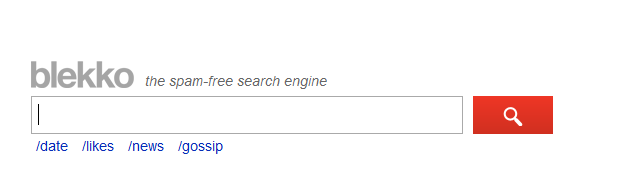 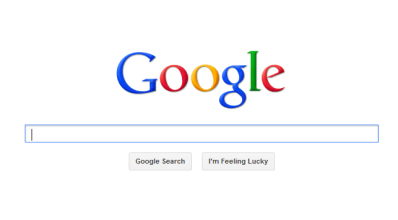 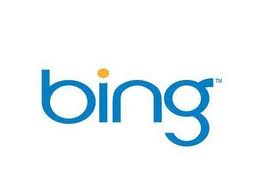 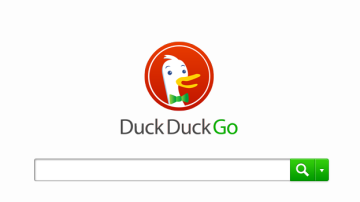 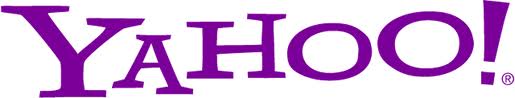 [Speaker Notes: Also important
Search engines favor the most popular things;  not accurate things
Your search history may be visible
Bing connects with Facebook
Google connects with G+]
Use the “Advanced Search” screen
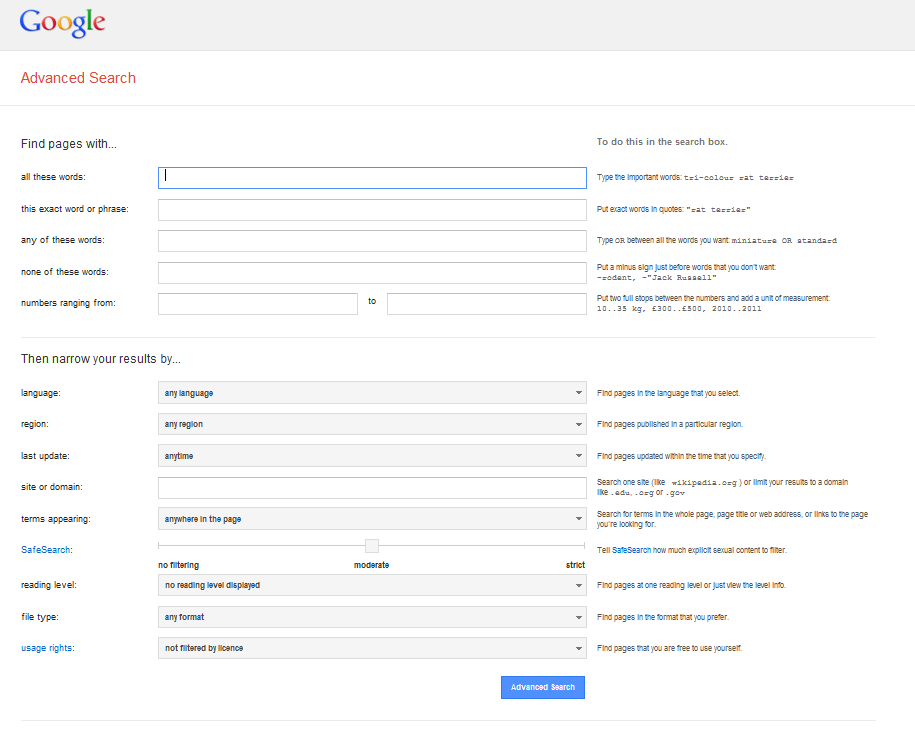 [Speaker Notes: The advanced search lets you do a lot more.]
Use the “Advanced Search” screen
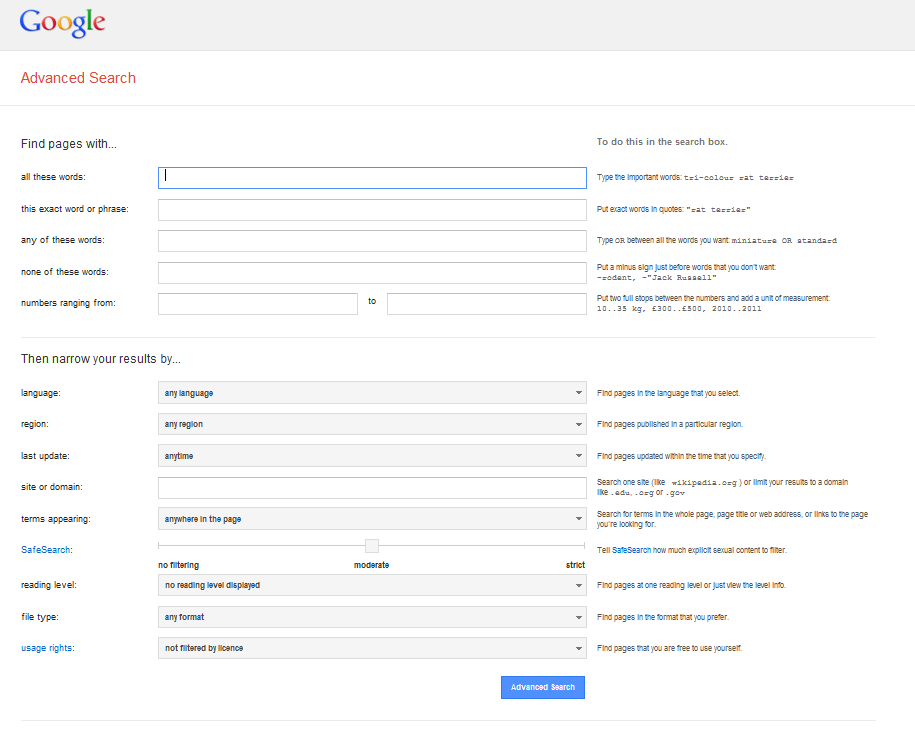 [Speaker Notes: The advanced search lets you do a lot more.

Two features to notice for legal research are:
Site search
and
File type search

Site search:  You can limit your search results to just a specific website, or folder on a website.  This is great for when an agency has a bunch of documents posted, but doesn’t put a search up for you.

File type:  This is great for fishing for documents.  If you realize that an agency is putting what you want up as PDFs, or as .docs, then you can just get a list of those.]
Site search
Use this if an agency has documents up, but doesn’t give you a search.







(but, if an agency gives you a search, then try to use that.  It is likely to be more comprehensive.)
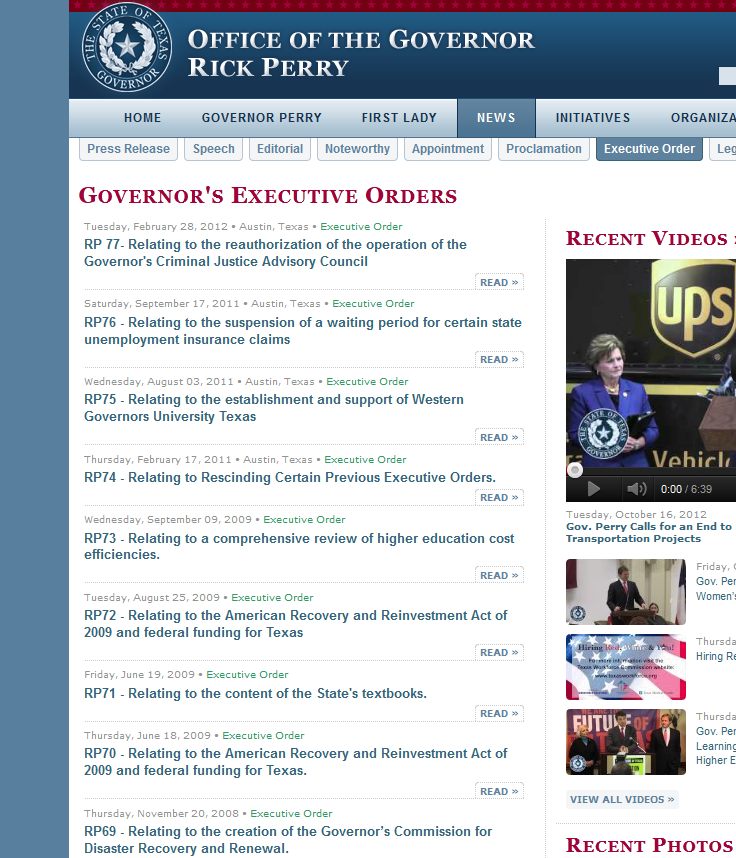 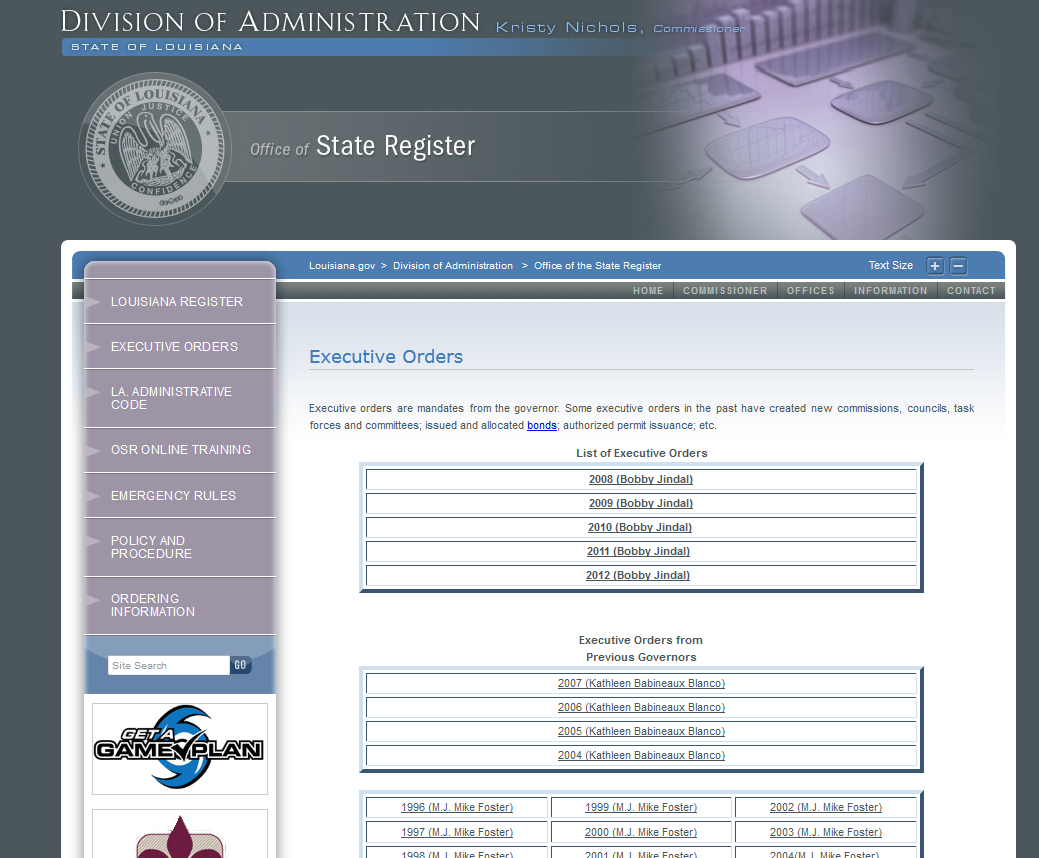 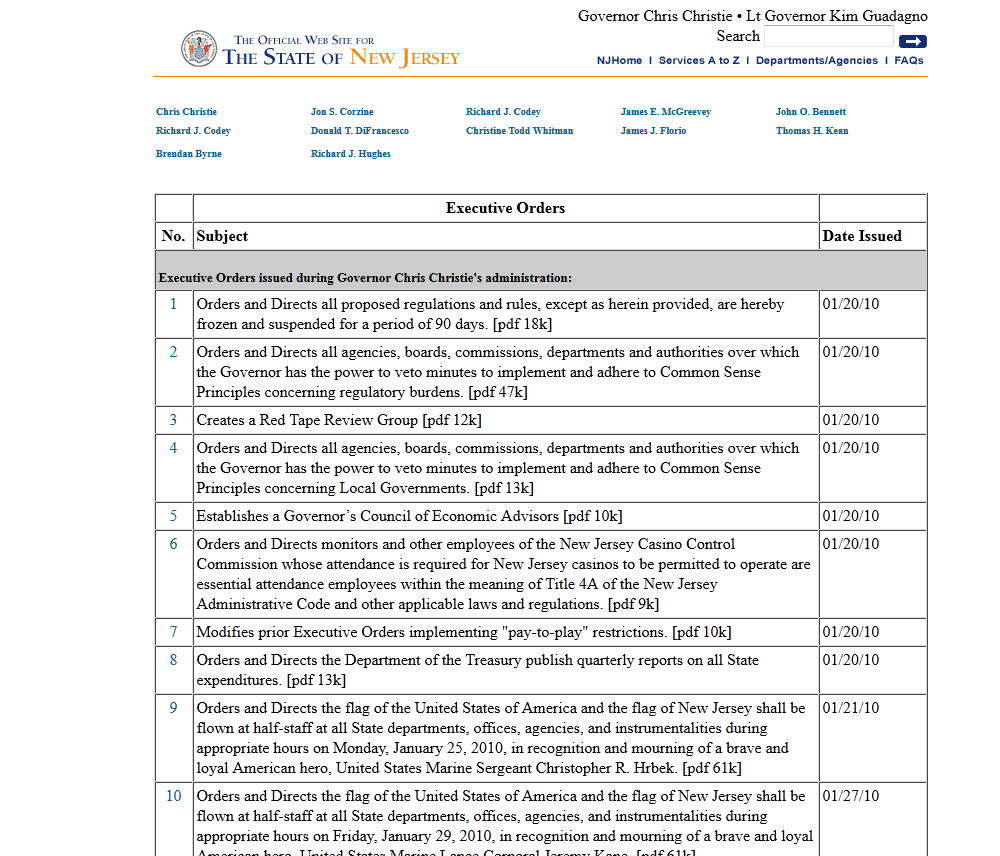 Site search Example:  Find administrative order mentioned in a news article
Texas Bar Journal article on hydraulic fracturing:  
Table of Contents http://www.texasbar.com/AM/Template.cfm?Section=Texas_Bar_Journal&Template=/CM/HTMLDisplay.cfm&ContentID=13949
Article  http://www.texasbar.com/AM/Template.cfm?Section=Texas_Bar_Journal&Template=/CM/ContentDisplay.cfm&ContentID=13928
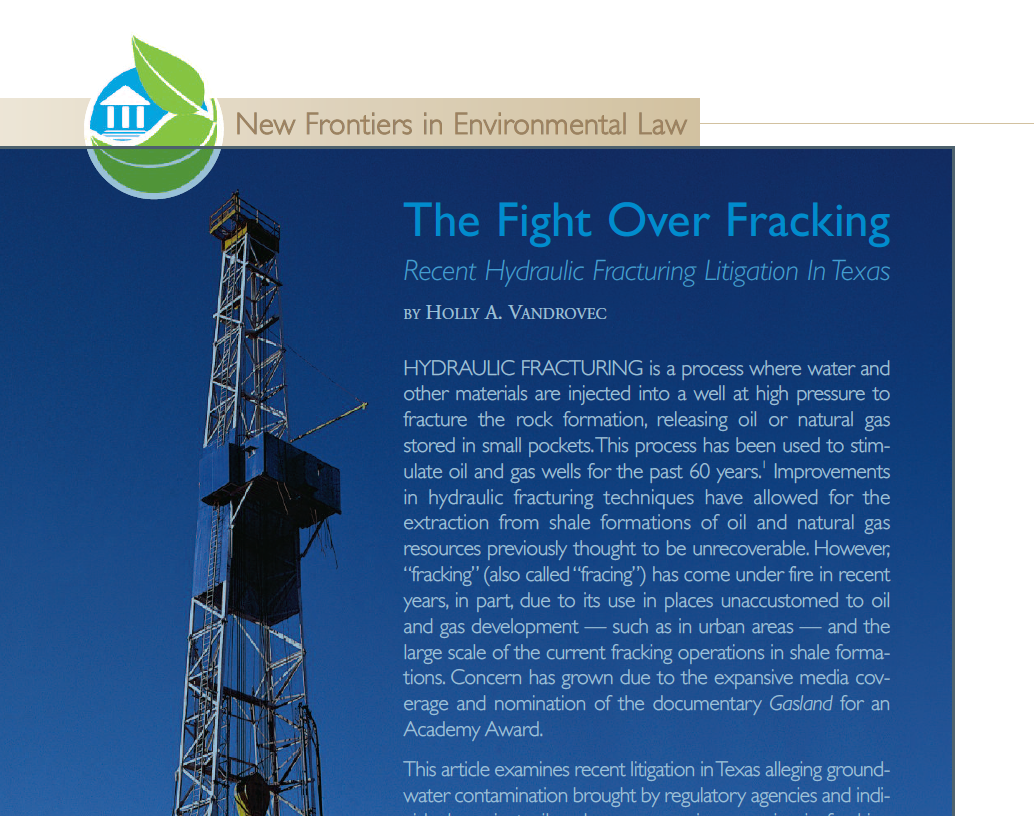 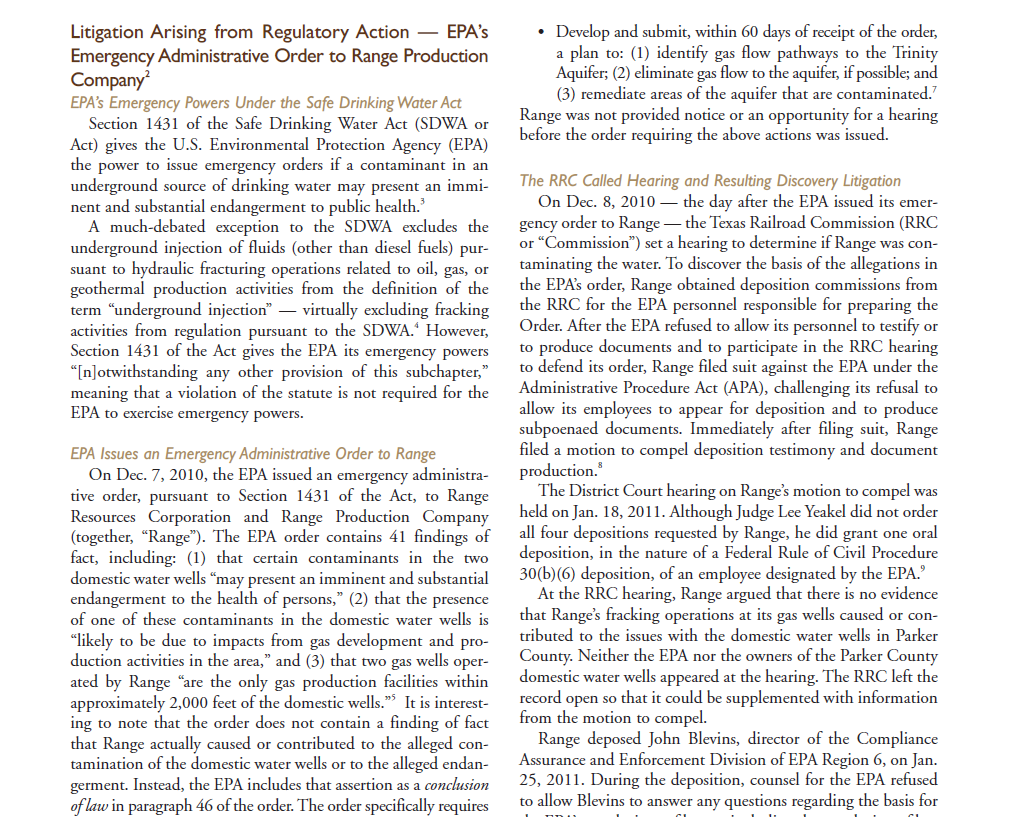 [Speaker Notes: I want to find more about this Texas Railroad Commission hearing.

Ellicit:  Where do I go?

1st:  Check the endnote]
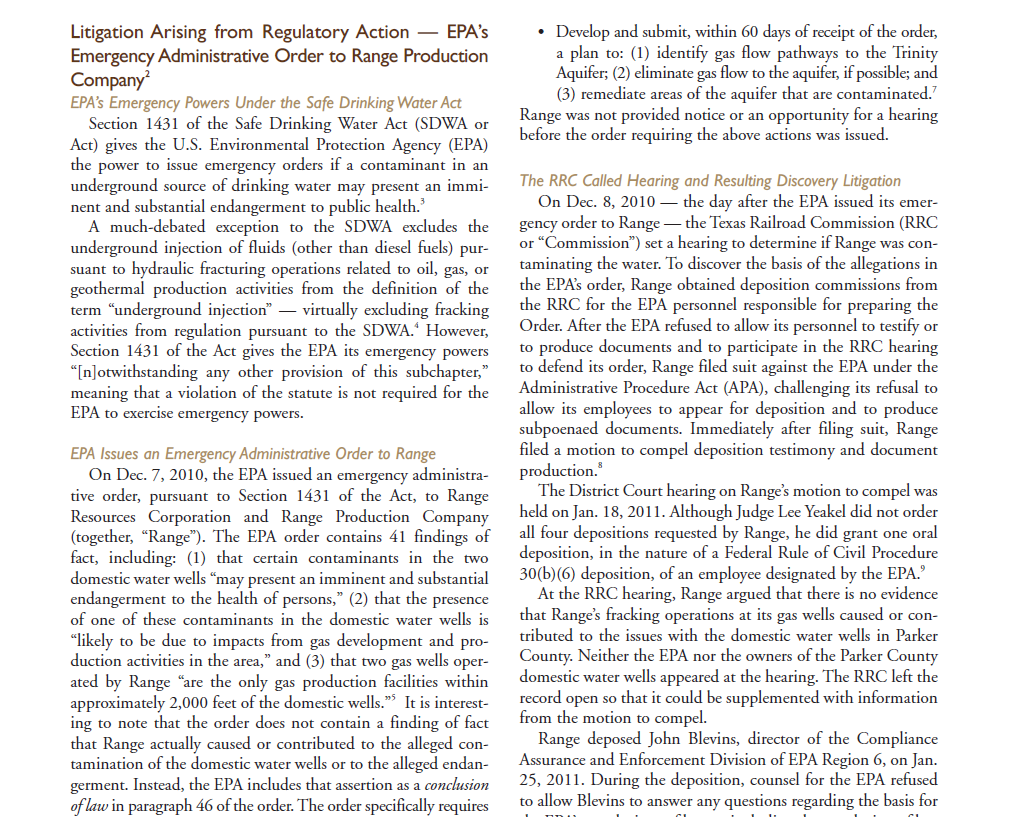 [Speaker Notes: Check endnote 8]
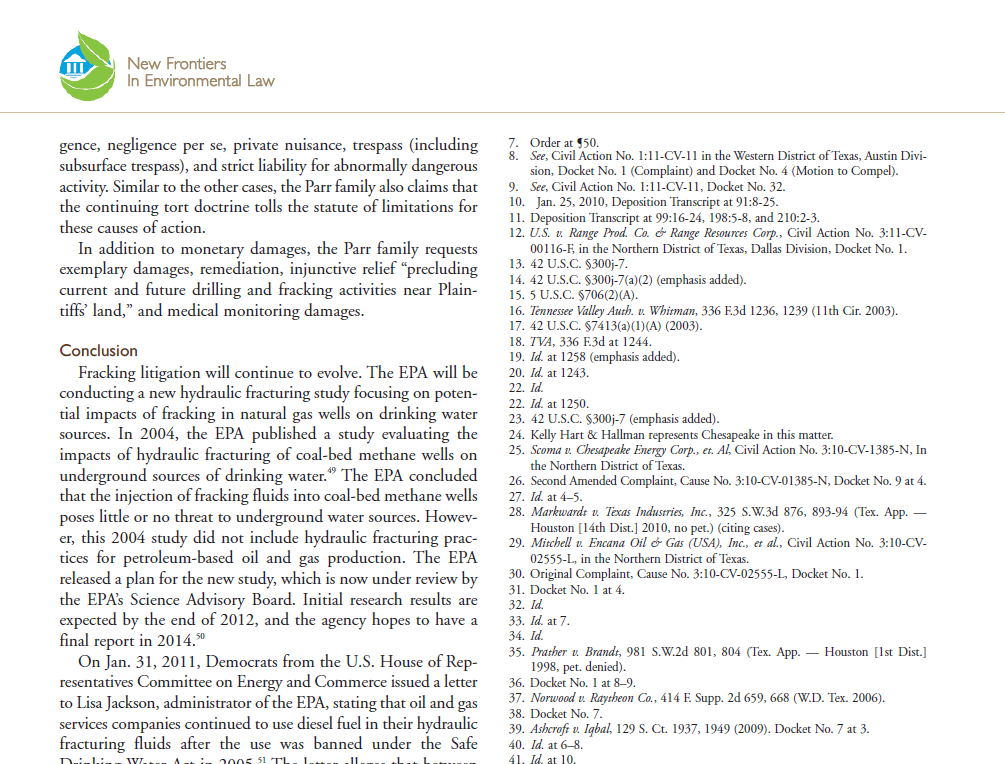 Endnote 8 doesn’t cite the
 RailroadCommission’s order.
[Speaker Notes: Endnote 8 doesn’t cite the Railroad Commission’s order.]
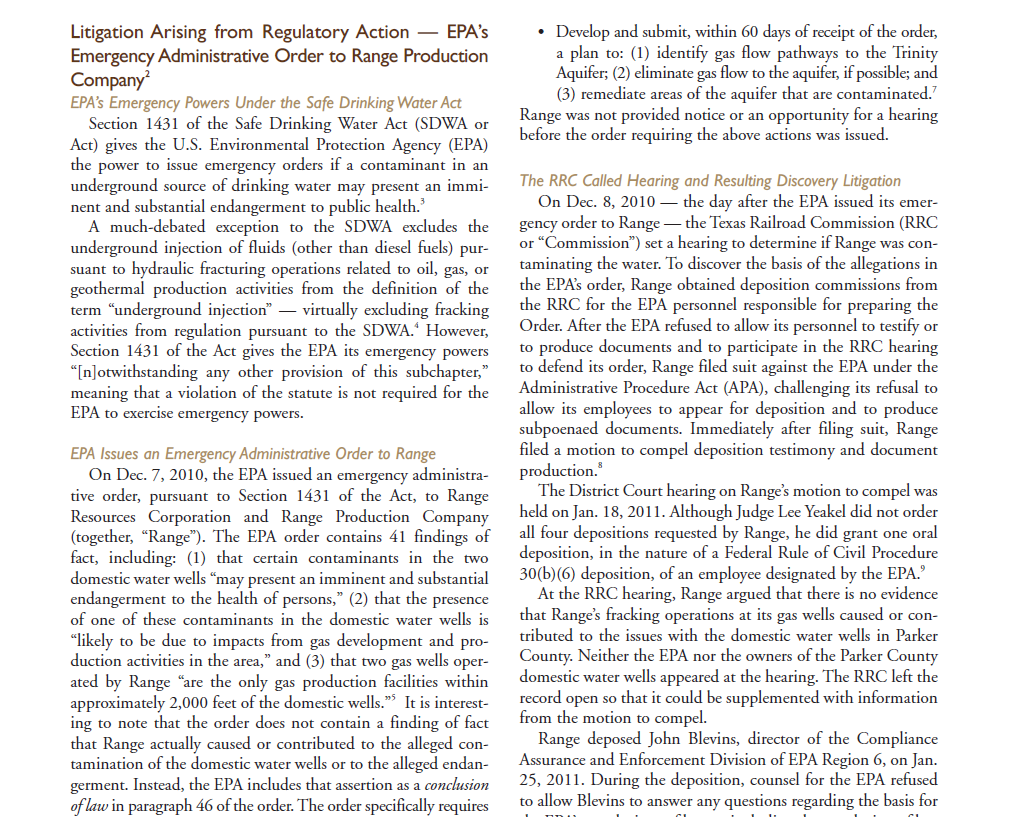 Where can I find more on this hearing?
[Speaker Notes: I want to find more about this Texas Railroad Commission hearing.

Ellicit:  Where do I go?

Next:  Look for the orders on the Railroad Commission’s website.]
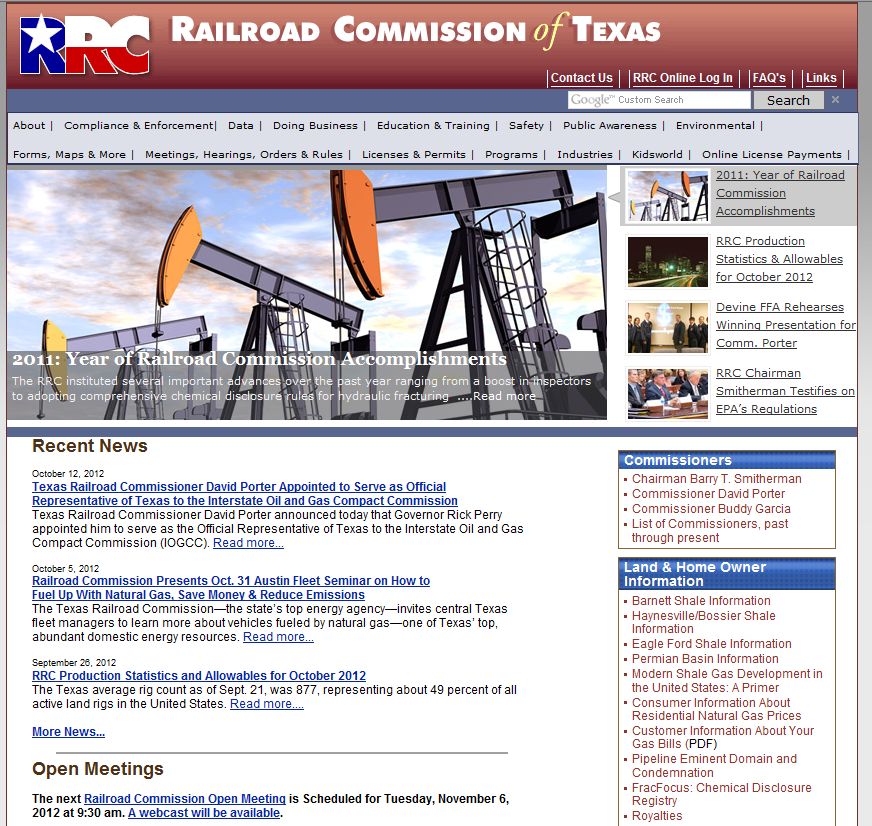 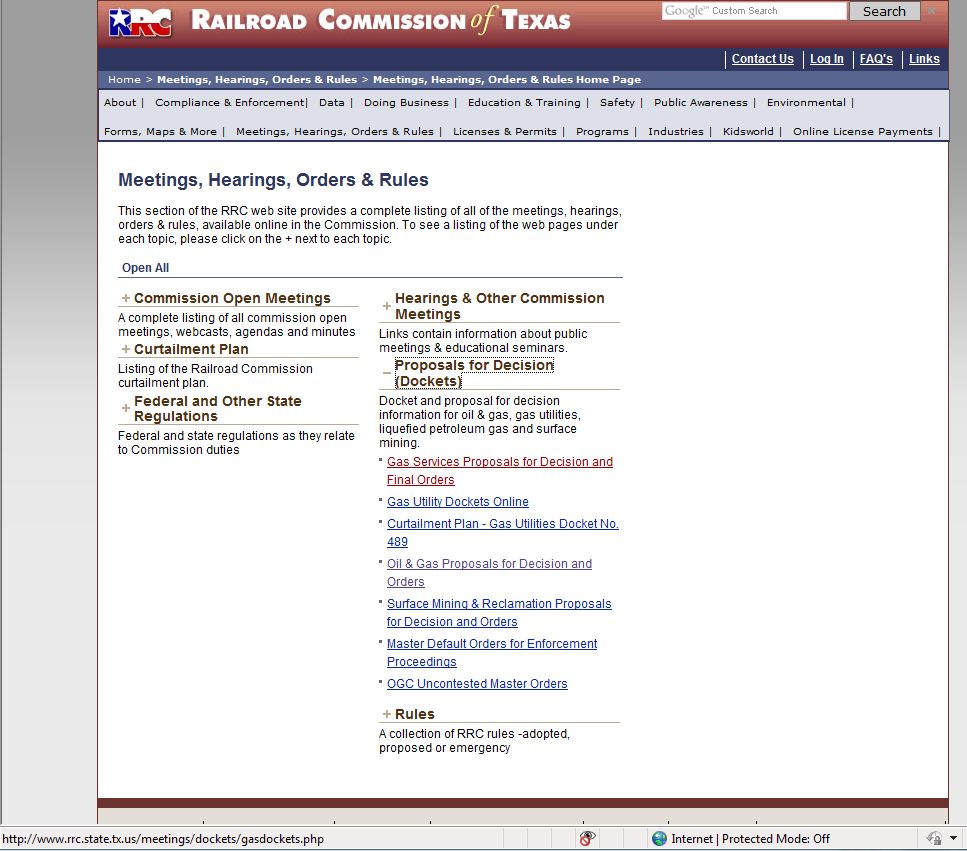 [Speaker Notes: I know it’s going to be an administrative order.  I click through these.

They are arranged by topic, then by docket number.  There is not a search for the orders.]
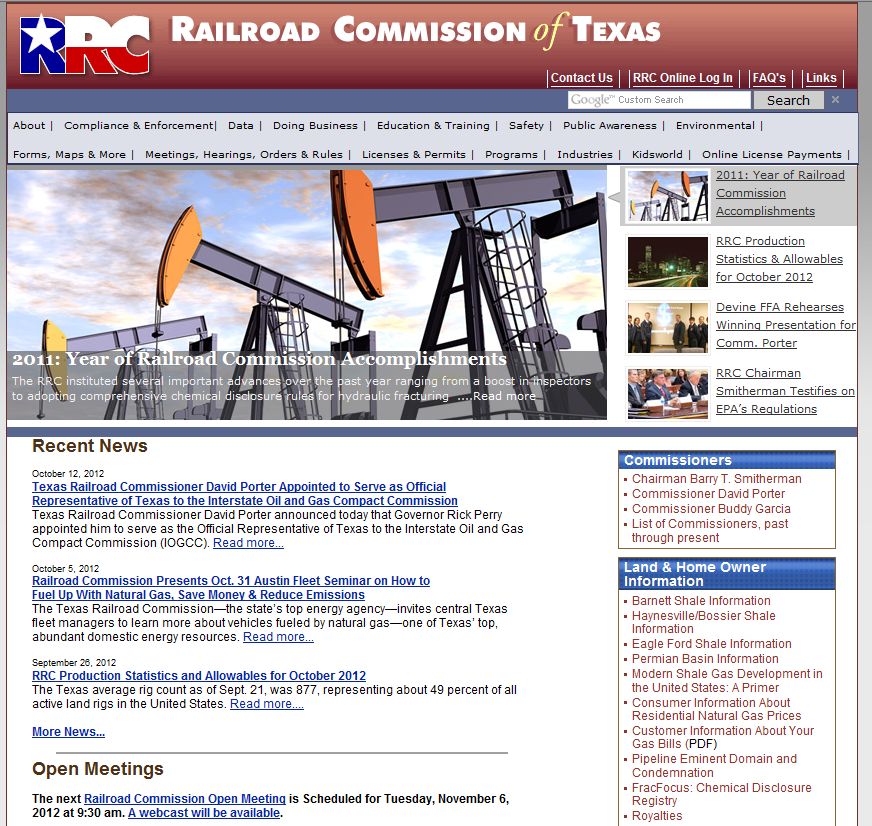 [Speaker Notes: I can try the search for the website.]
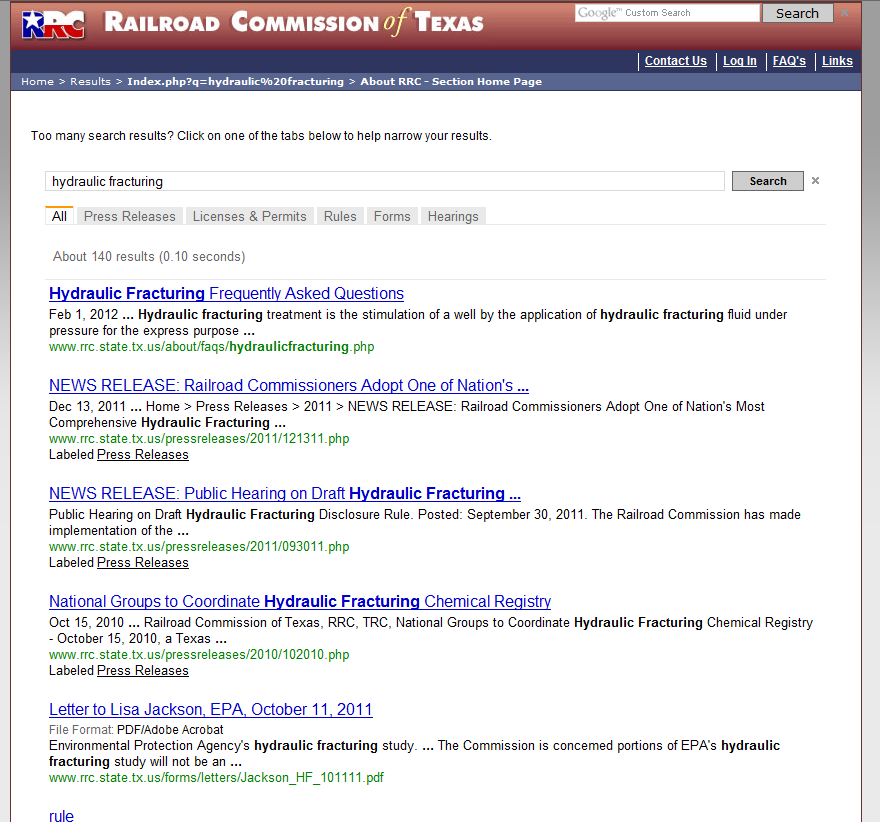 [Speaker Notes: Using the agency’s search gets 140 results, and most look to be press releases.  I will have to get a lot closer to get to information about the hearing.]
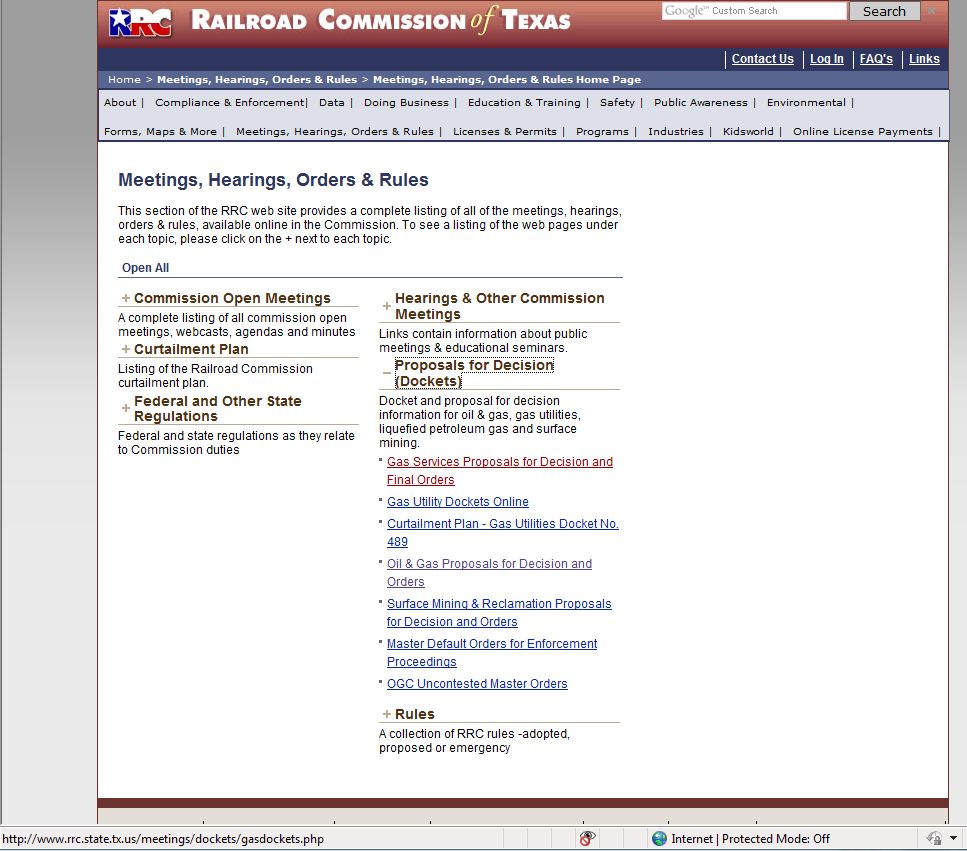 [Speaker Notes: I have to find a way to search these orders.]
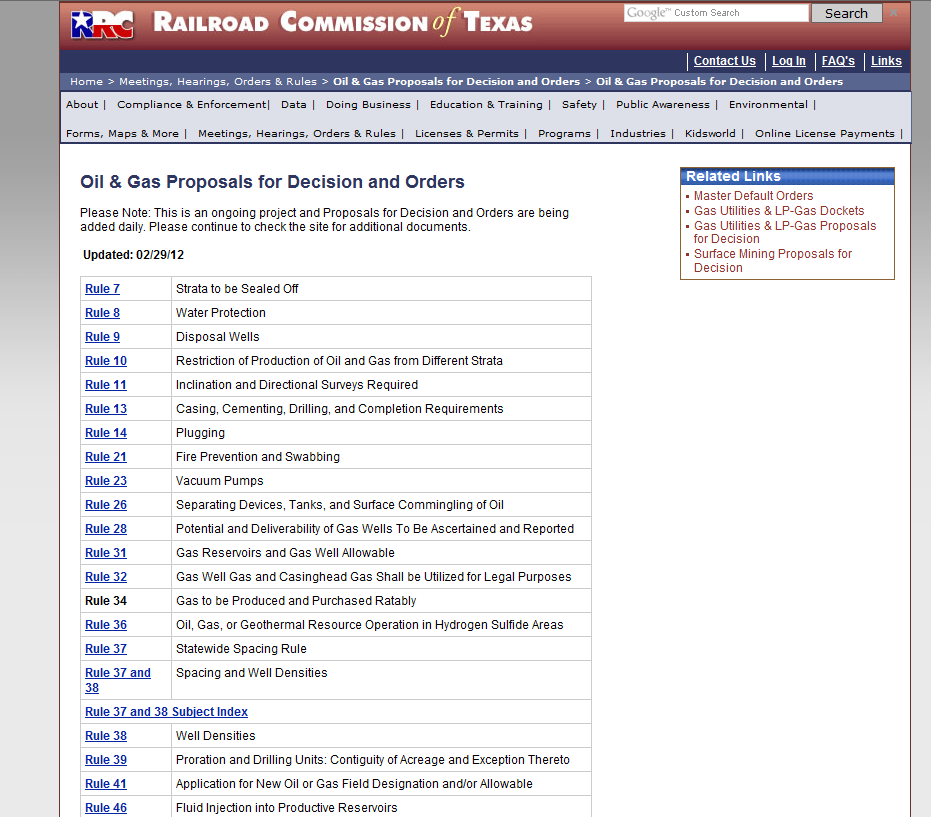 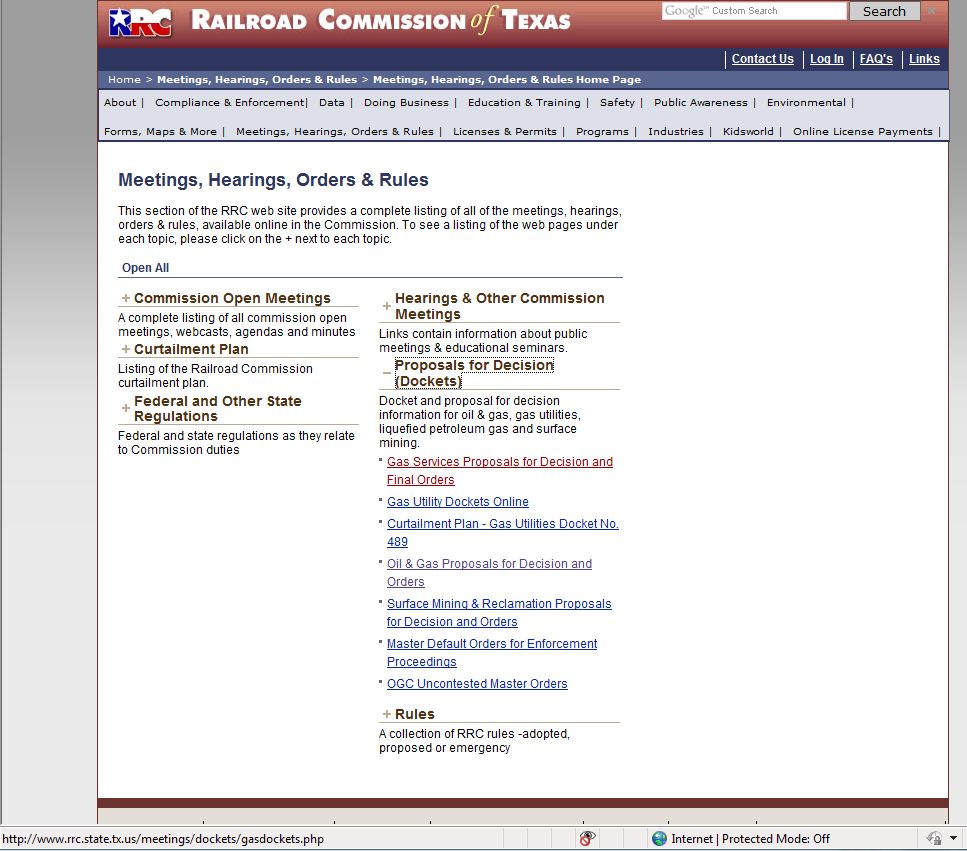 Mouse over links to get a feel for
where things are on the website.
[Speaker Notes: Mouse over each possible location for orders.

Most are in the http://www.rrc.state.tx.us/meetings/ogpfd/ folder
All are in the http://www.rrc.state.tx.us/meetings/ folder]
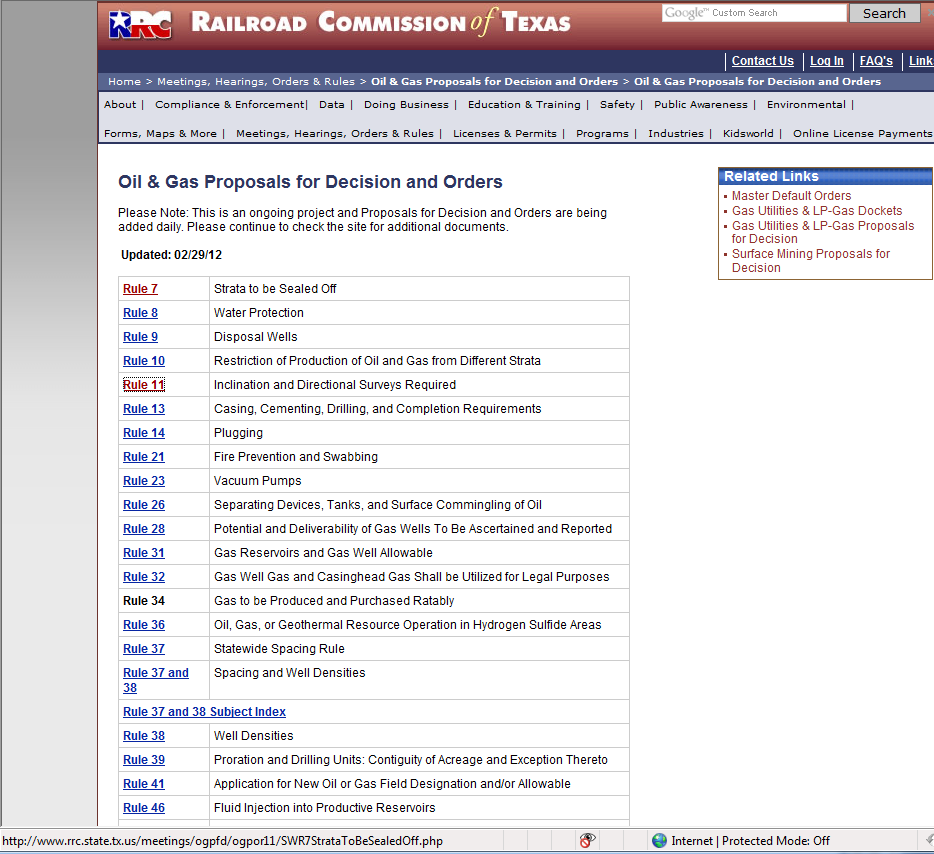 All the orders are in this folder: http://www.rrc.state.tx.us/meetings/ogpfd/
[Speaker Notes: All orders are in this folder.]
Use the “Advanced Search” screen
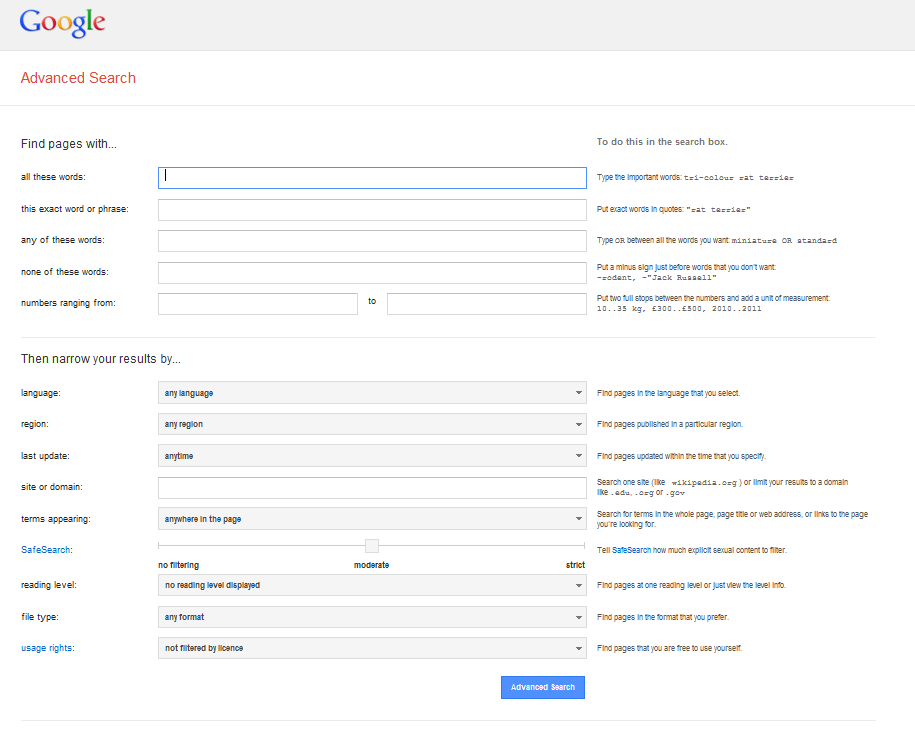 [Speaker Notes: Use the advanced search]
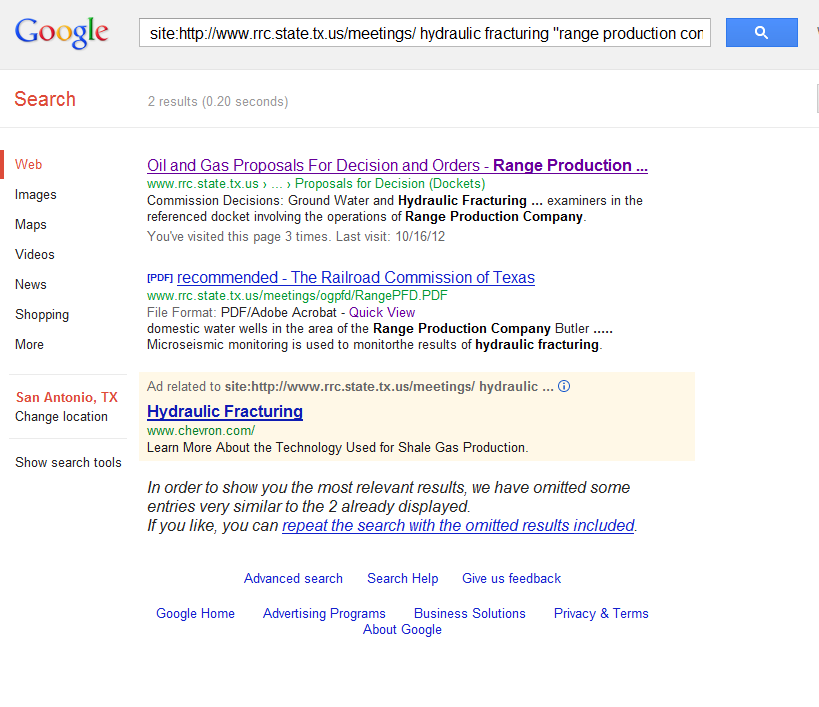 [Speaker Notes: I have two hits.  The first is the docket (list of all activity in the case) – from this I can get to all documents in the case.  The second is a proposed order – it’s 19 pages long and has an explanation of the state law.]
Bonus = cache/ “quick view”
Search Engines don’t index everything
Example:  Texas Supreme Court Briefs: http://www.supreme.courts.state.tx.us/ebriefs/ebriefs.asp
[Speaker Notes: When I go to this site, I can look at how the briefs are arranged.
Go to 2009-05 – lots of briefs
Go to some other cases – briefs

All are in http://www.search.txcourts.gov/

When I Google site search this, I get 199 documents.
I guarantee you, there are more than 199 briefs in there.]
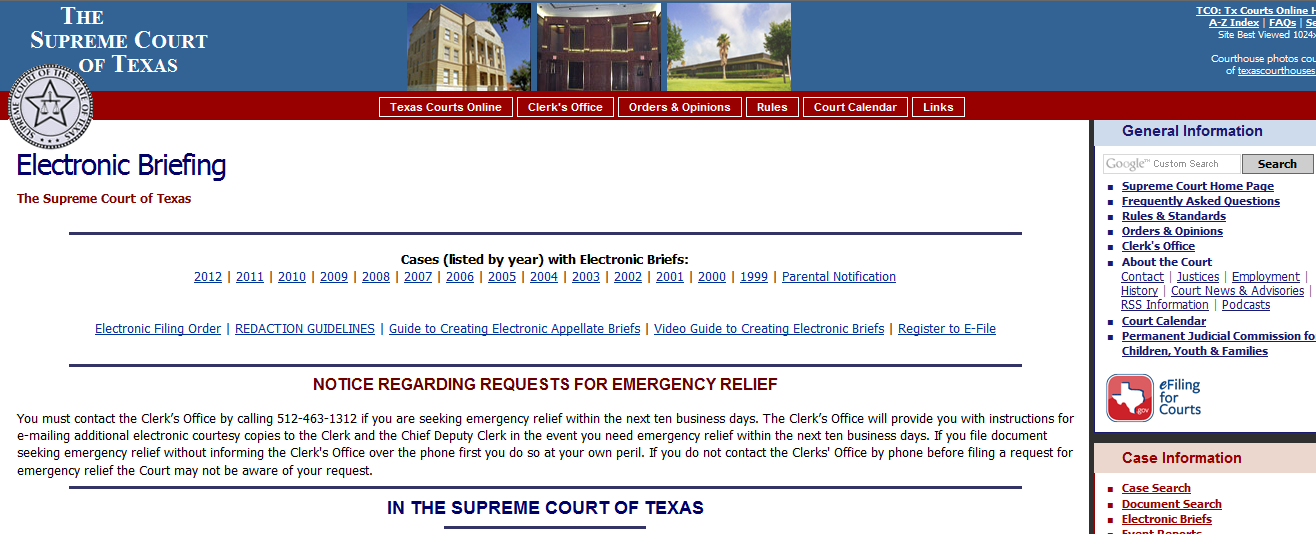 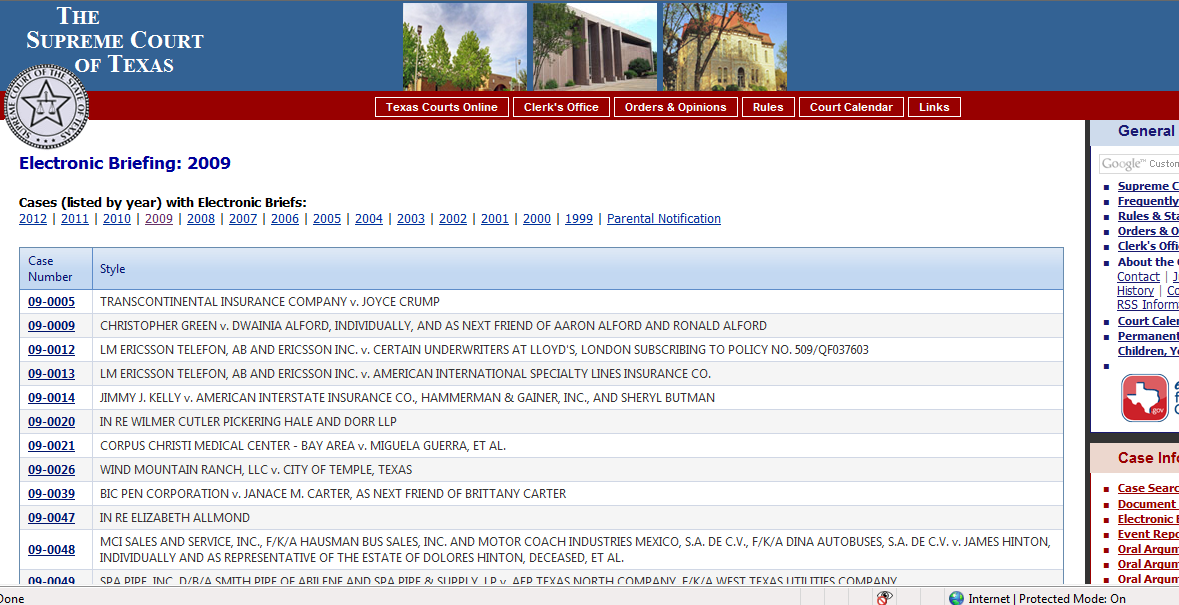 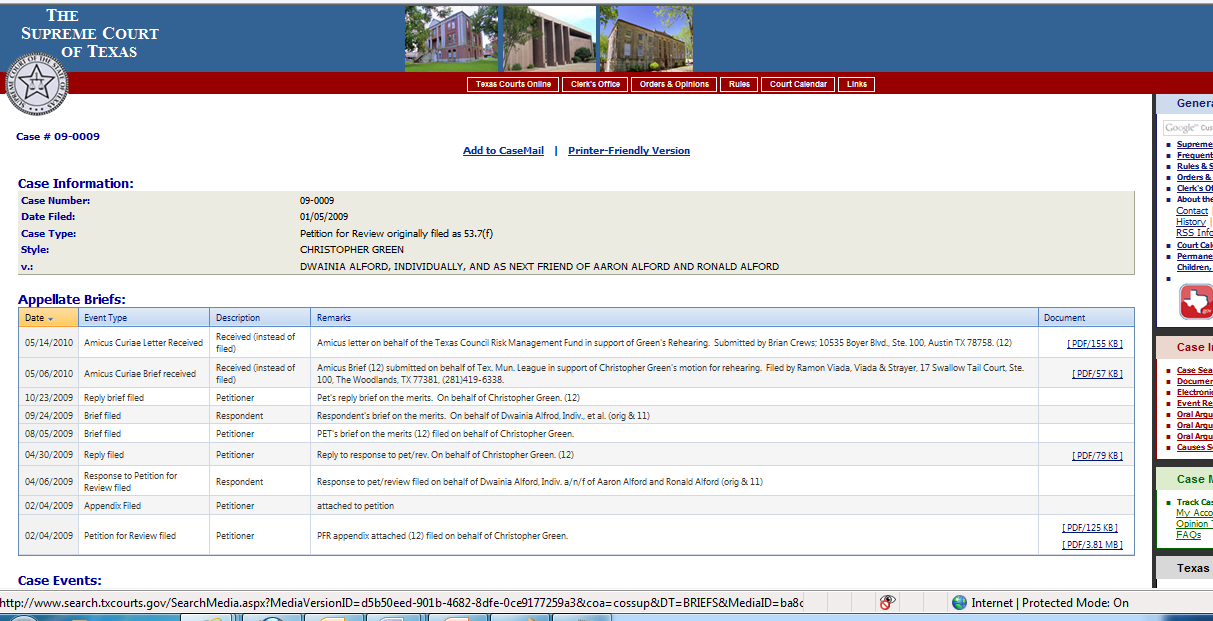 Search Engines don’t index everything
Example:  Texas Supreme Court Briefs: http://www.supreme.courts.state.tx.us/ebriefs/ebriefs.asp

The briefs are in http://www.search.txcourts.gov/
A Google site search of http://www.search.txcourts.gov/ finds only 199 documents.   Many missing documents.
[Speaker Notes: When I go to this site, I can look at how the briefs are arranged.
Go to 2009-05 – lots of briefs
Go to some other cases – briefs

All are in http://www.search.txcourts.gov/

When I Google site search this, I get 199 documents.
I guarantee you, there are more than 199 briefs in there.]
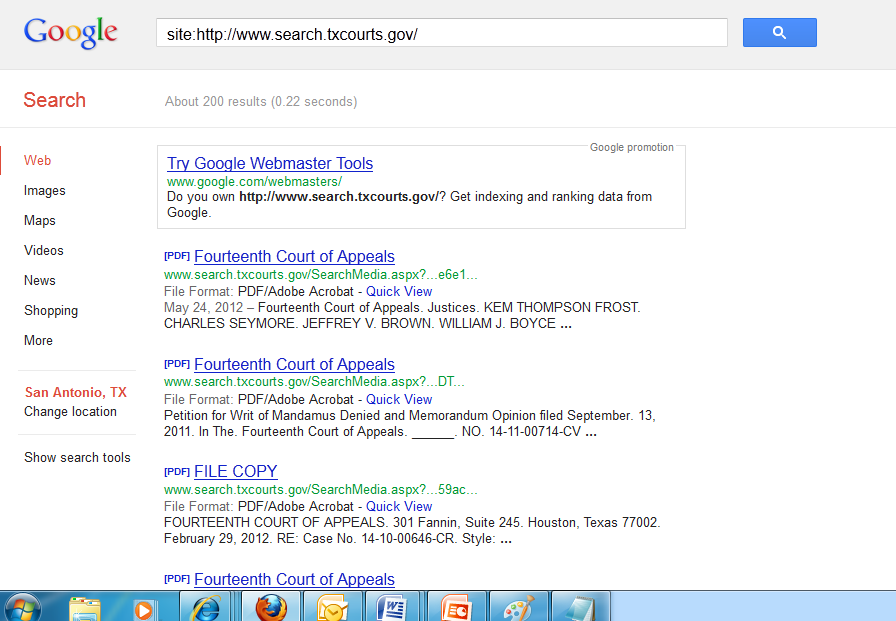 We know that there are many many more briefs.  2 per case, minimum, for every case, over a 5 year period.  Surely, the Court hears more than 10 cases per year.
Search Engines don’t index everything
If the agency has its own search box, then use that.
(Many Texas agencies have a Google custom search, so be aware it doesn’t get everything.)
Use multiple search engines
	Google, Bing, Yahoo, DuckDuckGo, Blekko
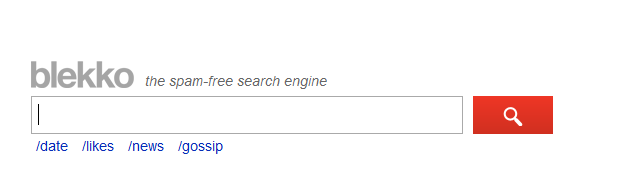 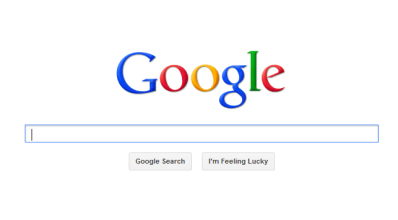 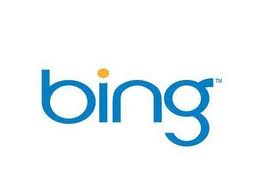 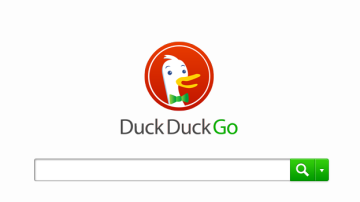 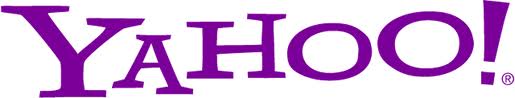 Court Dockets
What is a docket?
[Speaker Notes: You tell me.  What is a docket?

This is a listing of all the activity in a court case.  Everytime a paper is filed, the clerk will write a short – a few words to a sentence – note with the date.  All these are logged on the docket.

So, whenever you are in court that’s a map of your case.]
Court Dockets
What is a docket?


How do you use the docket?
[Speaker Notes: How do you use the docket?

The docket is a map of your case.  You DO NOT ever use it to do primary research.

You use it to research your own client, your judge, and whether the opposing lawyer has filed anything yet.

For an active case, you check the docket daily.  Especially, if you are waiting for a filing.]
Example dockets:
Bexar County Clerk of Court’s website is at:  http://gov.bexar.org/dc/
Very limited information
Guadalupe County Clerk of Court’s website is at:  http://www.co.guadalupe.tx.us/guadalupe2010/home.php?content=ccl  
No online docket at all
(Guadalupe has a population of about 135,000 , and does not have dockets online.)
Harris County Clerk of Court’s website is at:  http://www.cclerk.hctx.net/
Full docket is online
Medina County Clerk of Court’s website is at:  http://www.co.medina.oh.us/medct_epublicnodr/
Example docket for a case:
Medina County:  http://www.co.medina.oh.us/medct_epublicnodr/
Example search :  John Smith
Docket has
Every piece of paper filed in the case
Dates and times of hearings – posted before the hearing happens
[Speaker Notes: John Smith’s case versus Atlas America (04CIV1263 ) has lots of activity, and is good for demoing the docket.]
Court dockets
All are different.
Before you do anything in a case, always check the docket.
When a client walks in the door, check the docket.
Specialized Research Databases
Need to know that these exist;  Find them when you need them.
Get familiar with tools to look across databases. 
(These help you find a database.)
eJournal locator
Worldcat.org
Library catalog
St. Mary’s law:specialized research databases
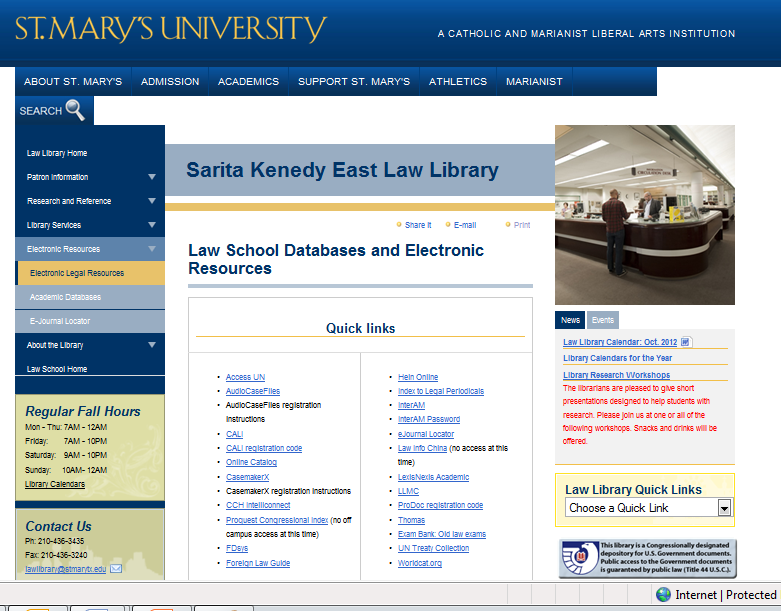 [Speaker Notes: Lots of databases, you can look at the quicklinks for a list.
Lots of databases.]
St. Mary’s law:specialized research databases
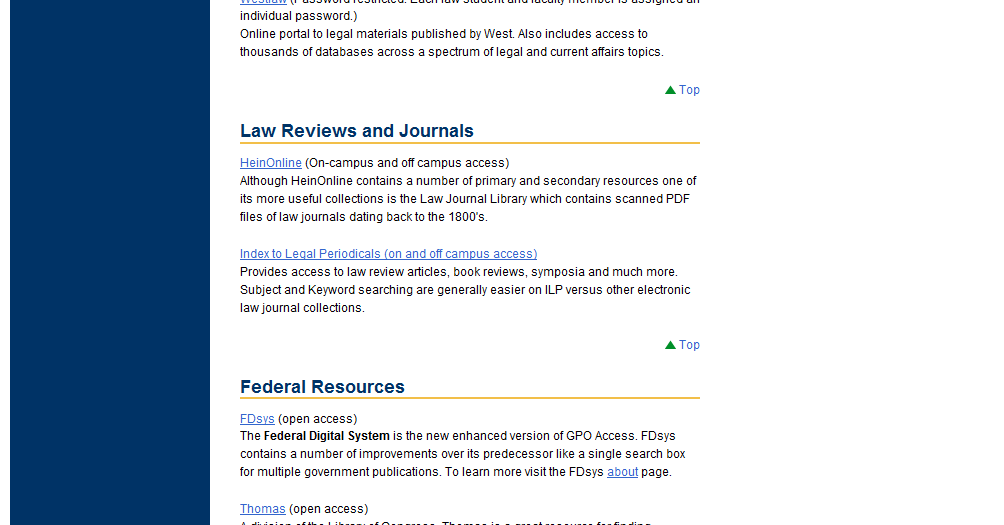 [Speaker Notes: Scroll down, and you can see a description.  There are only 19 of them.  If you print this page out, with the description, it’s less than 5 pages.  Who had to read more than 5 pages last night?

These descriptions aren’t great.  Don’t memorize it, or take it too seriously. At the same time, the descriptions have the buzz words.  HeinOnline has journals, and it says “journals” in the description.]
St. Mary’s law:specialized research databases
(First, a little bit about access.)
[Speaker Notes: Scroll down, and you can see a description.  There are only 19 of them.  If you print this page out, with the description, it’s less than 5 pages.  Who had to read more than 5 pages last night?

These descriptions aren’t great.  Don’t memorize it, or take it too seriously. At the same time, the descriptions have the buzz words.  HeinOnline has journals, and it says “journals” in the description.]
Access
Anyone physically in the library can use these.
An employer is very unlikely to provide all of these (but may provide some, if they are related to the practice area).
Other databases 
    exist
Ex:  Accurint
You will have 
    access to some-
    thing that isn’t
    here.
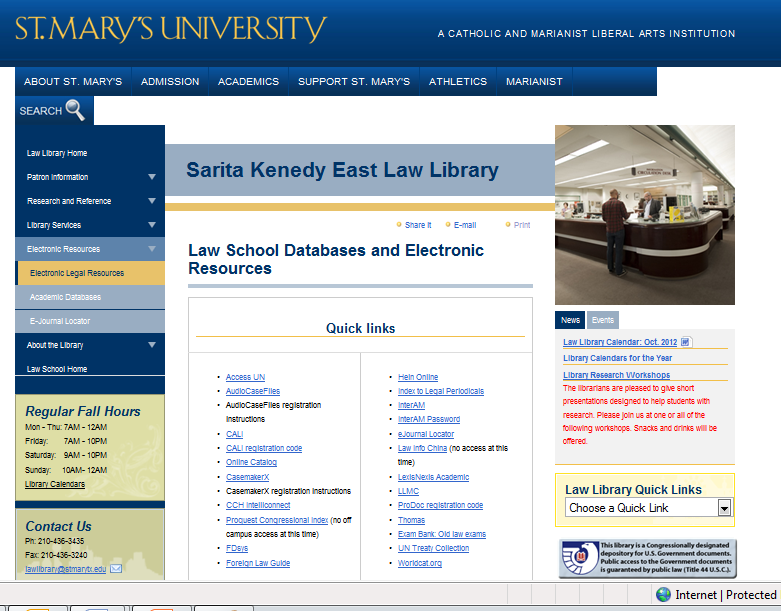 (First, a little bit about access.)
[Speaker Notes: Access is important.

Right now, you have more electronic legal research tools than you are likely to have at any point in the future.  You have both Lexis and Westlaw.  That’s pretty unusual.  Then you have this long list of resources.  That’s pretty unusual.

When you graduate and are practicing, two things may happen.
You may be employed as a lawyer with a firm or with government.  They will give you a WestLaw or a Lexis account.  Probably, not both.  And you probably won’t get to choose.
Or
You will be practicing as a solo practicioner or with a small firm.  If so, then trips here or to another law library may be routine.  You’ll see lawyers in here sometimes, using the books, because we have more than almost any firm.

So, either you are going to loose these databases forever, or you are going to use them more, because they will give you the ability to:
Sheparize with Lexis Academic
Pull and email yourself a law review article you need]
Specialized Research Databases
Need to know that these exist;  Find them when you need them.
Get familiar with tools to look across databases. 
(These help you find a database.)
eJournal locator
Worldcat.org
Library catalog
Specialized Database:
#1  Know these exist.  When you begin in a new area of law, check whether there is a specialized database you should be using.
Is there a specialty database?
Look for a “research guide” for your area of law
Zimmerman’s guides are good.
Can use a search engine to check on the .edu domains.
Ask around
You will have access to a form bank.  Find it.
Revisit this after you have practiced in the area for a while.
[Speaker Notes: Look for research guides]
Zimmerman’s Guides
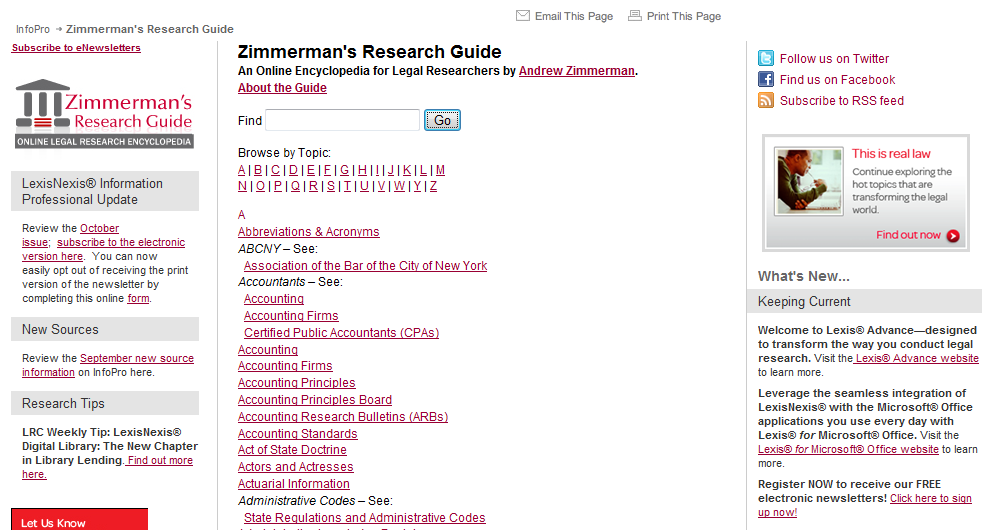 A good quality place to start.
[Speaker Notes: Zimmerman’s Guides is a good place to start when you are researching an unfamiliar area of law.  

These are hosted by LexisNexis, but LexisNexis does not write them.  These are written by Andy Zimmerman, and if you send an email, he will write you back.  They have links to resources in Lexis, in WestLaw, and anywhere else that’s relevant.

It’s not a portal to Lexis.  It’s a portal to everything (US law related).]
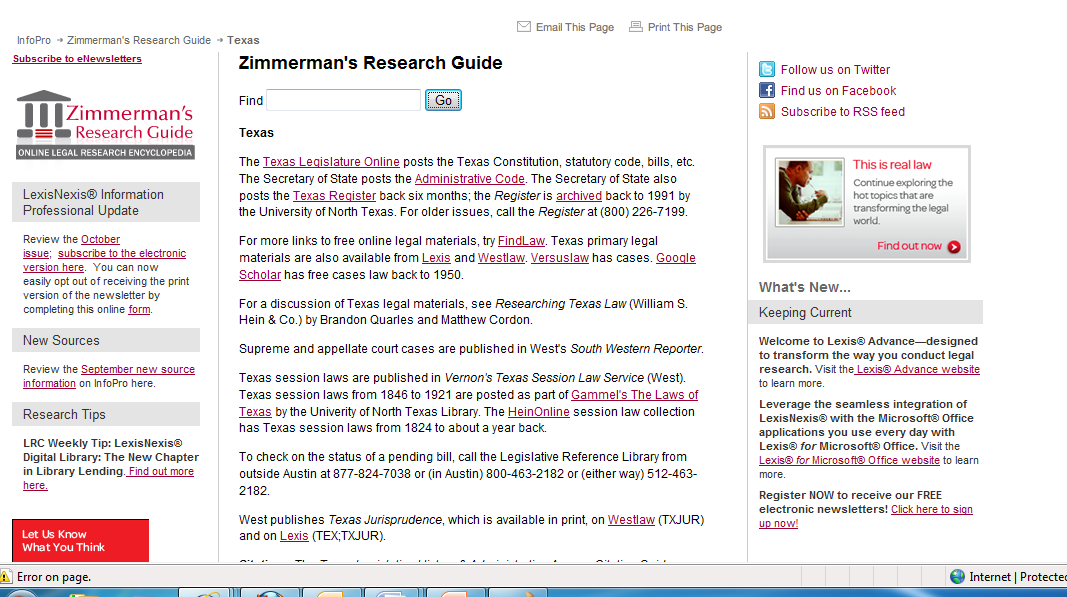 [Speaker Notes: And here’s the guide for Texas.]
Ways to find more guides
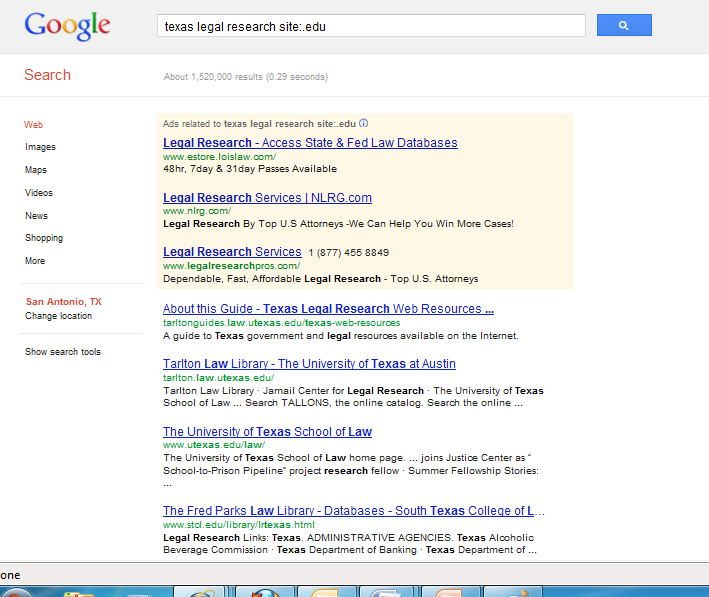 Specialized research databases
#2  Learn to use tools that look across databases

Online catalog
eJournal Locator
Worldcat.org
Tools for looking across databases
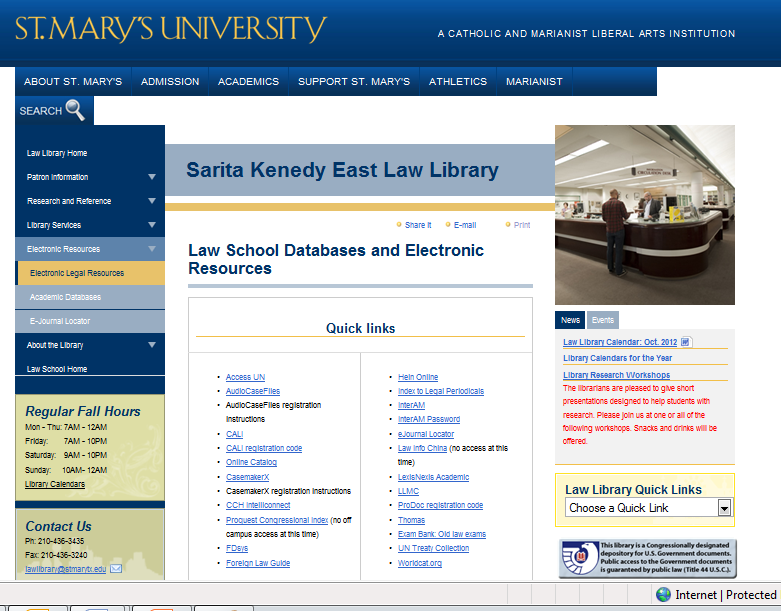 [Speaker Notes: These are the three tools you absolutely should learn to use.]
eJournal Locator
= Go from any journal cite, and find where that resource is located.
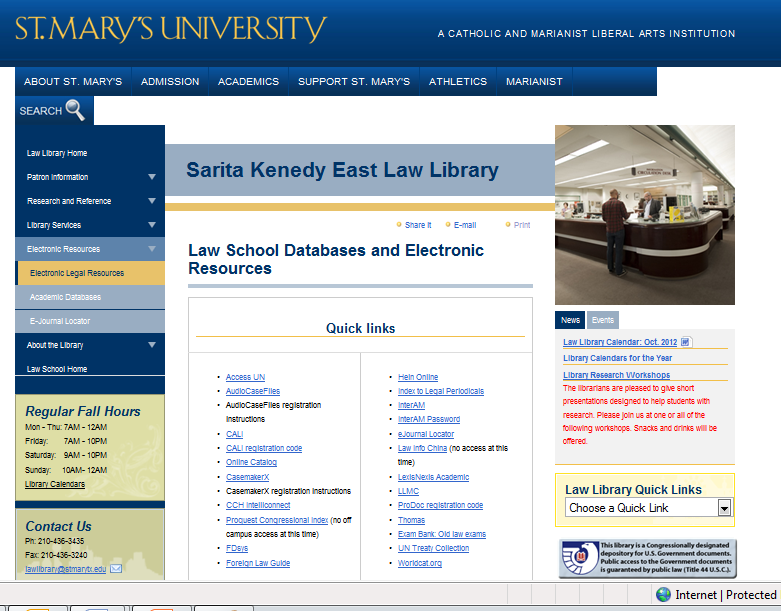 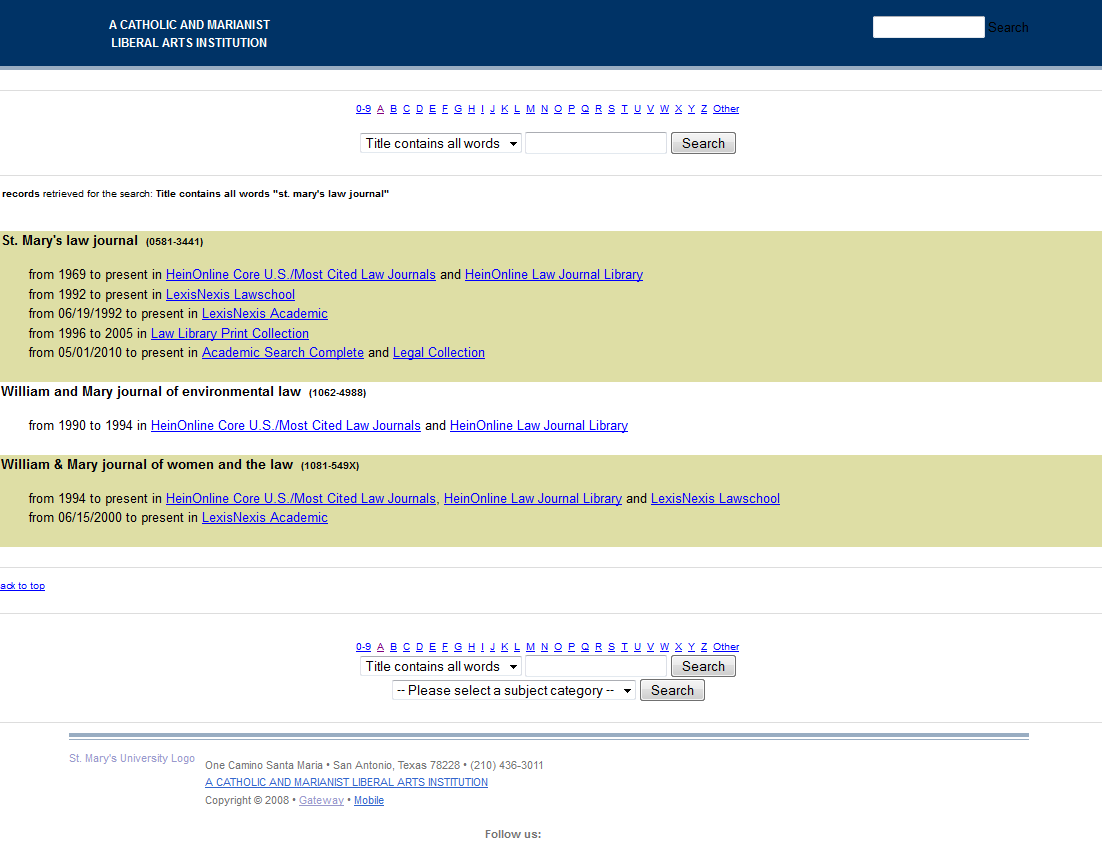 St. Mary’s Online Catalog
= Find the book you want AND all the books about that topic
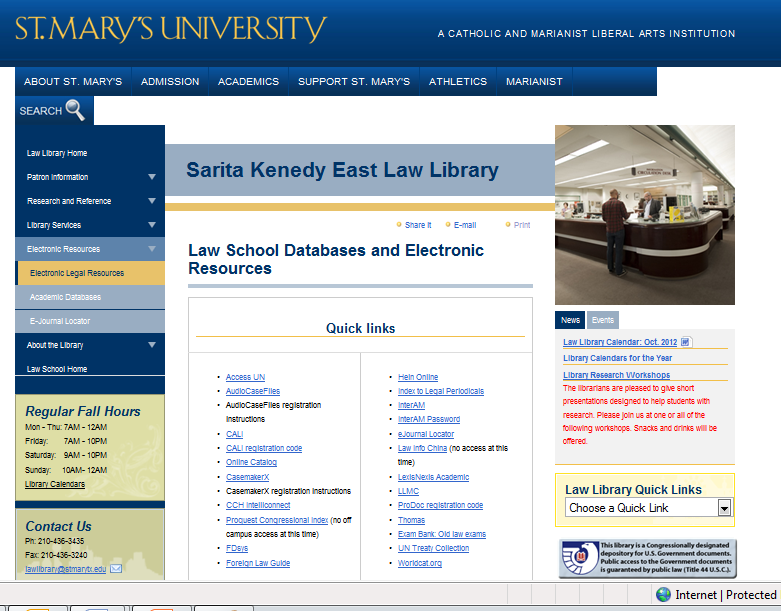 Two ways to use the catalog
Find a specific book you know exists
Find books about a topic
Find a specific book
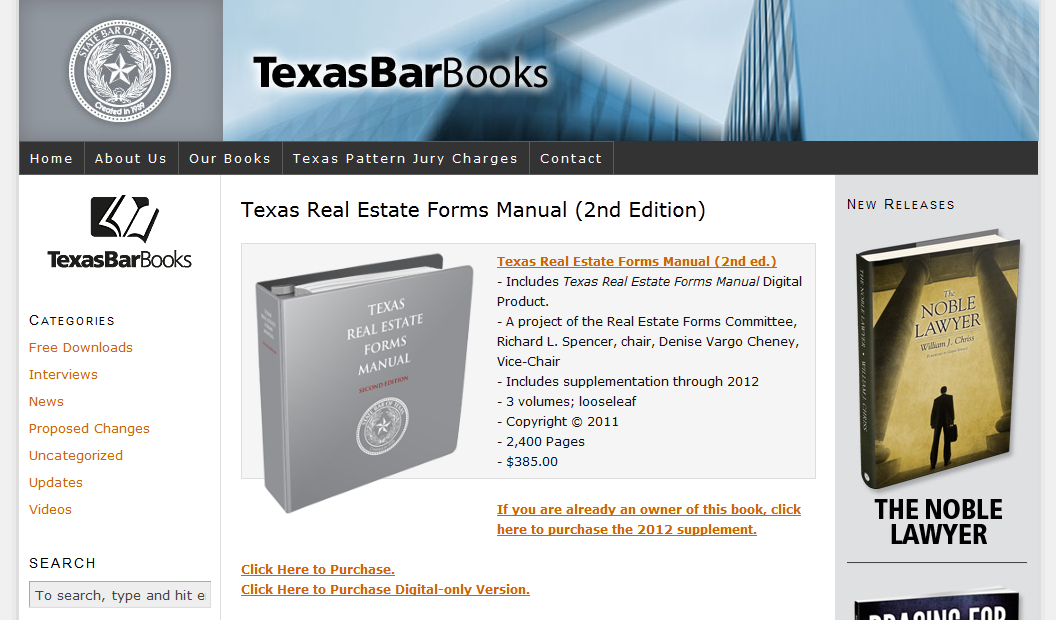 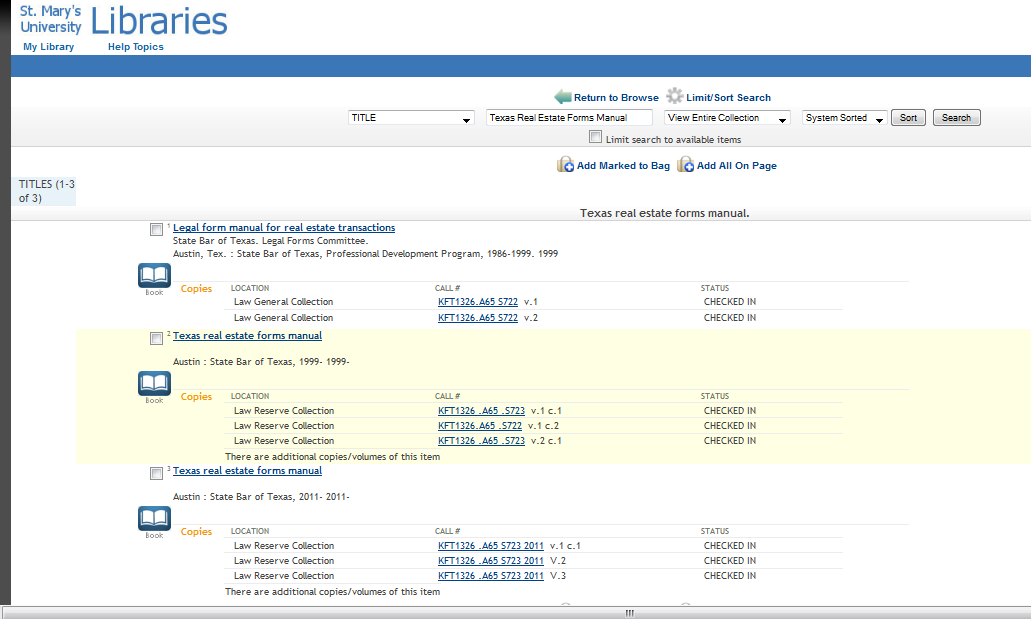 Find books about a topic
Find one book, then use the subject heading.

Example:
Immigration law
www.regina.stmarytx.edu
Worldcat.org
= Search all the library catalogs in the world at once
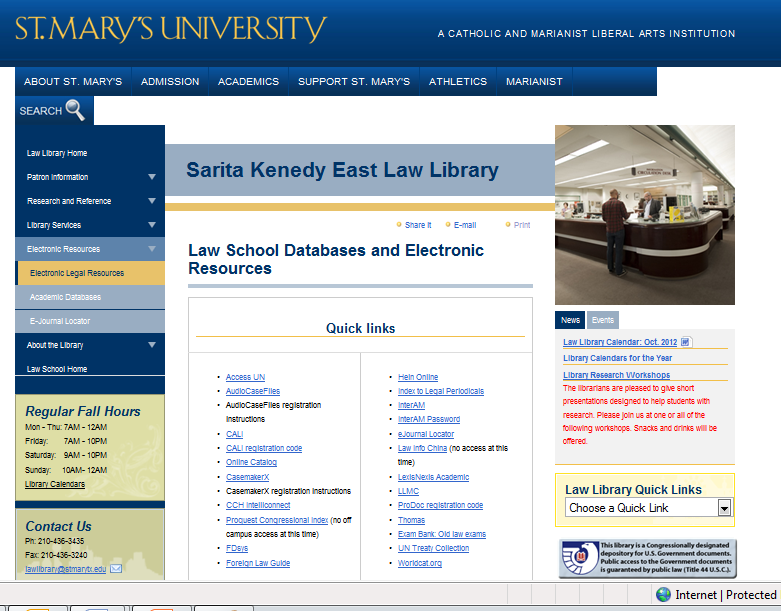 Worldcat.org
Find all libraries that have the book
All libraries in the world
Sorted by which one is closest to you
Find all the electronic versions, and which databases they are in
Overview
Search engines
Advanced search features
Search engine has gaps in what it indexes
Court dockets
We’ll look at a sample docket
Specialized research databases
Know these exist, and how to find one
Some tools to look across these
Online Legal ResearchOutside of Lexis and WestLaw
Oct. 17, 2012
St. Mary’s University Law Library
Wilhelmina Randtke
wrandtke@stmarytx.edu
[Speaker Notes: Hello.  I’m glad you came with other things going on today during the lunch hour.

I’m Wilhelmina Randtke.  I’m the Electronic Services Librarian at the law library.  In the past, I’ve worked in employment and administrative law and in web development.  Here, I’m the person you contact, if you ever have a problem with getting to an online resource.

If you ever need to contact me, you can find my information here (on the staff directory of the law library website), and you can find my]